Урок русского языка
«Неопределенные местоимения»
6 класс
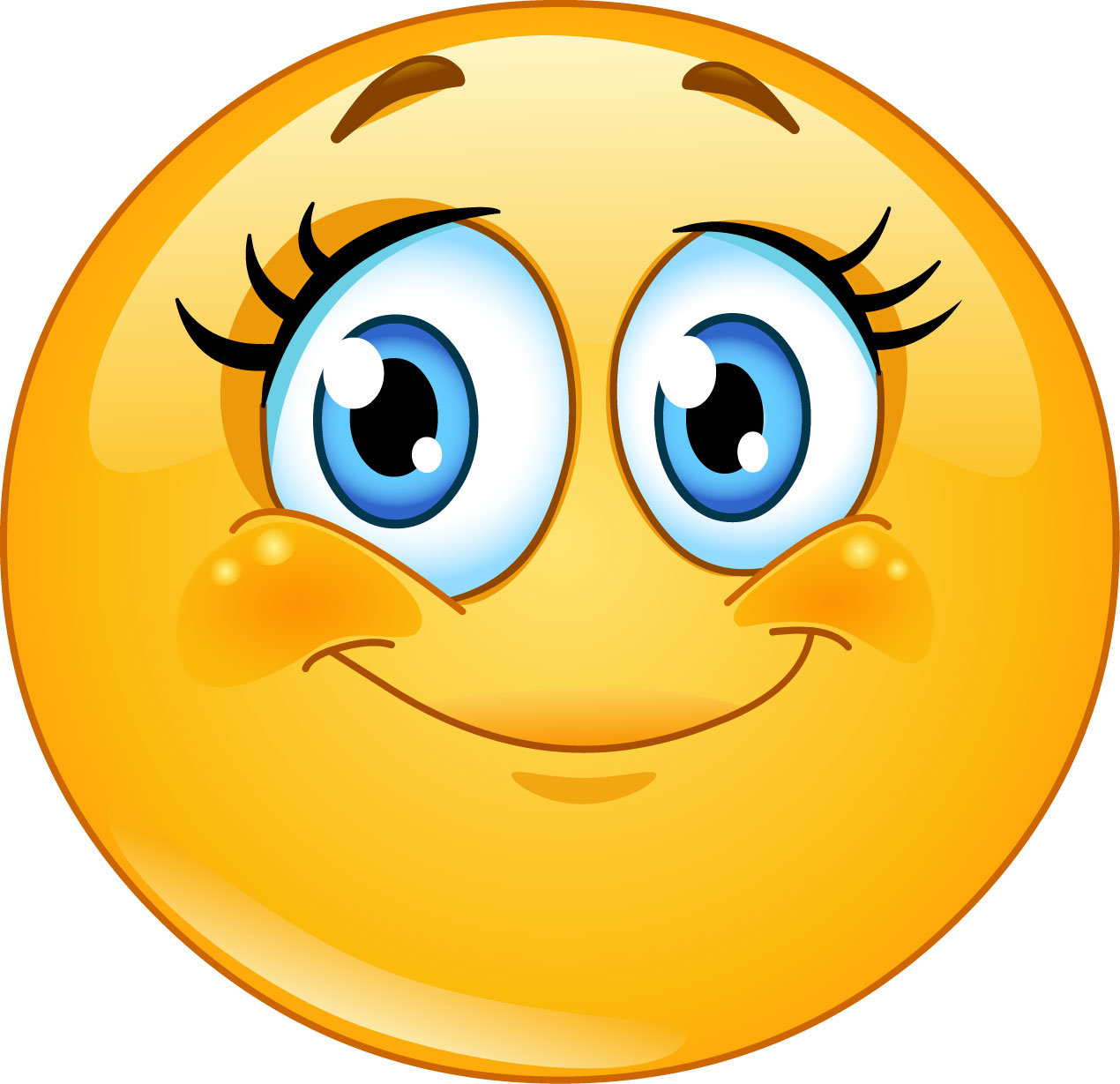 Задание: исправить ошибки:
1. Позови ихнего брата.
2. Спроси у ней о поездке.
3. Я очень тоскую по вам.
4. Мы гостили у евойного деда.
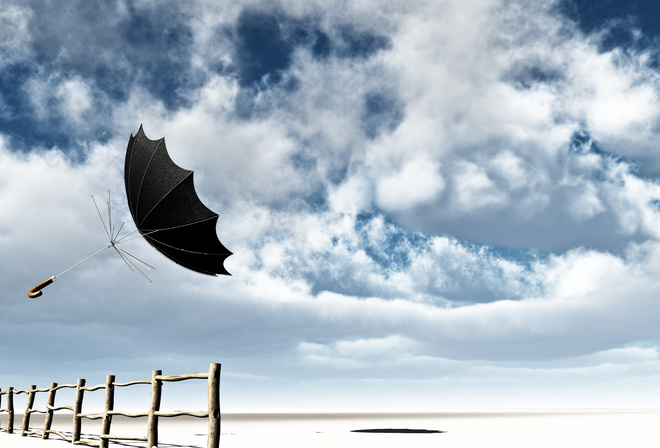 Стихотворение А. Коваля « На яхте» 
Однажды куда- то на яхте
Откуда-то
Кто-то поплыл.
Летали какие-то чайки,
О чем-то кричали ему.
Какой-то дельфин остроносый
В зеленые волны нырял.
И ветер, почти незаметный,
чуть-чуть паруса надувал.
Наверно, какие-то люди
Глядели уплывшему вслед.
И кто-то, наверное, думал:
«Скорей возвращайся назад».
И мне бы хотелось на яхте
В открытое море уйти.
Послушать, о чем кричат чайки,
Дельфина увидеть в волнах.
А вечером после заката
На берег вернуться домой.-
Но пусть меня кто-нибудь встретит,
Но пусть меня кто-нибудь ждет.
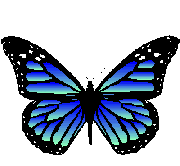 Cписать предложения,раскрывая скобки
1. По тёмному небу золотым узором звёзд написано (не)что торжественное.
2. Перед костром сидело (не)сколько человек.
3. Вдруг раздались чьи (то) шаги.
4. Кто (то) постучал в дверь.
5. Что (то) прошелестело рядом, кто(то) прош…л ( не)видимый.
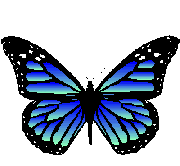 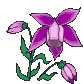 Тест
1. Какое из слов в каждом ряду не является местоимением? Выпишите эти слова.
а) она, наша, обе, самый, эта;
б) столько, весь, там, сам, тот;
в) будто, всякий, другой, те, какие–то
А) обе
Б) там
В) будто
Тест
2. Найди предложение, в котором слово ТО является местоимением.
а) То светило солнце, то шёл дождь.
б) Это было то самое здание.
в) Если начнутся дожди, то придётся нам уехать.
Б)
Тест
3. Укажи, какое из местоимений….
а) изменяется по родам, числам и падежам:
я, ты, он, мы, вы.
б) не имеет именительного падежа.
сам, весь, себя, другой, я.
в) употребляется для связи простых предложений в составе сложного.
Тот, себя, который, никто, ничей.
А)он
Б)себя
В) который
Тест
4. В каком предложении личное местоимение употреблено в значении притяжательного?
а) Мы сразу увидели на площади его.
б) Его дом мы увидели сразу.
в) Его никто не захотел ещё раз увидеть.
г) Долго мы его не забудем.
Б)
Тест
5. Найди ошибку в определении разрядов местоимений.
а) весь – определительное; г) любой – относительное;
б) мой – притяжательное; д) себя – возвратное.
в) о нём – личное;
Г)
Спасибо за внимание!
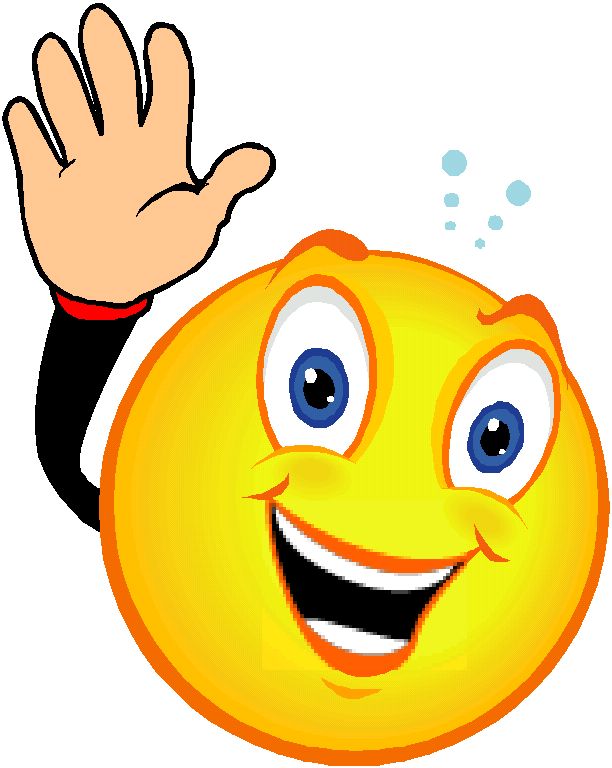